آداب زندگی
باهرکس روبه رو میشد ازبزرگ و کوچک در سلام کردن برآنها پیشی می گرفت . 
همیشه لبخند برلب داشت اما بلند نمیخندید . در کنار مردم می نشست و برای خود جای مخصوصی نداشت . خوشرو وخوش اخلاق بود و می فرمود : خداوند کسی را که با ترش رویی با دیگران دیدار کند دشمن می دارد . هرکه با او سخن می گفت به سخنانش گوش می داد تا سخنش پایان یابد .در نزد ایشان همه به نوبت سخن می گفتند.
هرگاه مهمانی برای وی می آمد به احترام او ازجابرمی خاست و چند قدمی به استقبالش می رفت .   
آنچه در شروع درس خواندید بخشی از ادابی بود که پیامبر در ارتباط خود با دیگران رعایت می کرد. 
چه خوب است که ما نیز سعی کنیم به پیروی از پیامبرمان در گفتار و رفتار خود با دیگران به خوبی عمل کنیم .
به رفتارهایی که ما هنگام روبه رو شدن با دیگران و برای رعایت ادب در برابر آنان انجام می دهیم آداب معاشرت می گویند . رعایت این اداب نشان دهنده احترامی است که ما به فرد مقابل خود می گذاریم .
خدا در قرآن به ما چنین سفارش می کند : 
                                                    وقولوا للناس حسنا 
                                              با مردم به نیکی سخن بگویید .
                                                                                  سوره بقره آیه ی 83
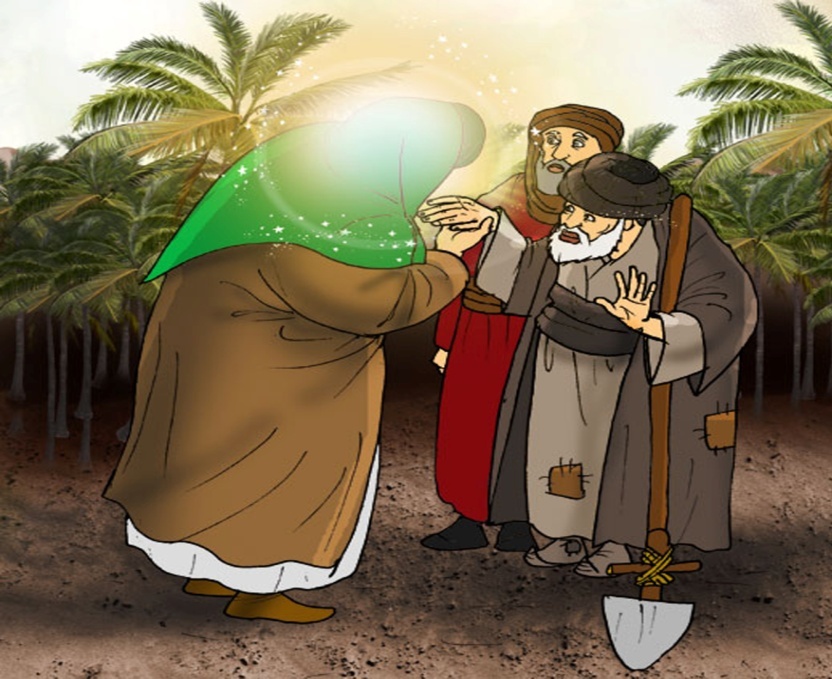 درباره چگونگی رفتار با دیگران ۀدلب و دستورات زیادی در دیت ما وجود دارد آدابی که عمل به آنها می تواند صمیمیت و مهربانی را در بین ما افزایش دهد و جلوی برخی ناراحتی ها و کدورتها را بگیرد . در این جا به چند نمونه از این آداب اشاره می کنیم :
                     















1_  سکوت به هنگام صحبت دیگران 
در هنگام صحبت با دیگران آرام سخن بگوییم صدای خود را بلند نکنیم و با داد و فریاد  حرف نزنیم . وقتی کسی با ما صحبت میکند نیز مراقب باشیم سخن اورا قطع نکنیم  صبر کنیم تا حرف طرف مقابل تمام شئد و سپس ما سخن بگوییم . پیامبر اسلام  ( ص ) در این باره می فرمایند : 
                                          
                                  هر کس سخن دیگری را قطع کند 
                            
                               گویا به صورتش چنگ زده است
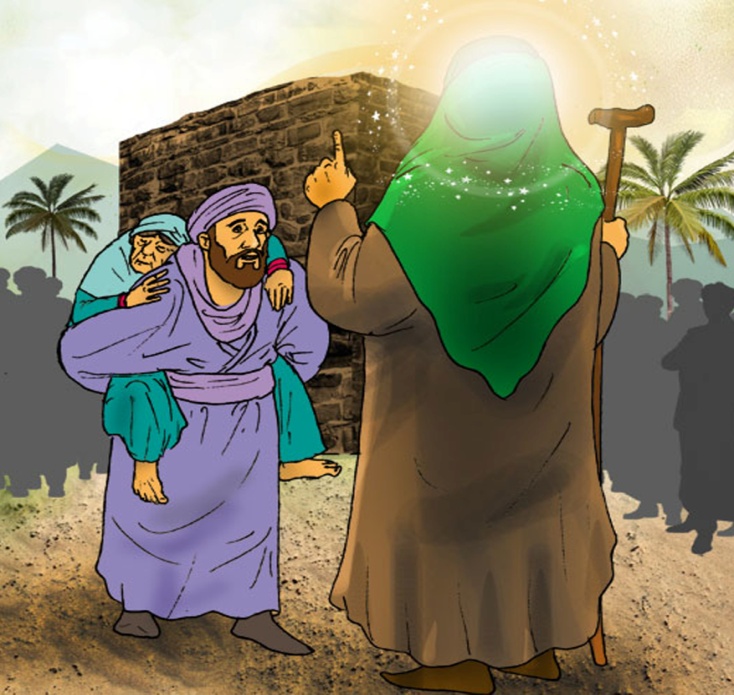 2 _ در گوشی صحبت نکردن 

مراقب باشیم  در حضوردیگران با اطرافیان خود در گوشی صحبت نکنیم . زیرا آنها فکر می کنند که ما درباره ی آن ها حرف می زنیم و این کار موجب ناراحتی آنان می شود . خداوند در قرآن کریم در این باره می فرماید : 

                                                                  انما النجوی من الشیطان 
                                                  در گوشی صحیت کردن از کارهای شیطان است .
                                                                                                          سوره ی مجادله آیه ی10


3_ دروی از مسخره کردن 

برخی افراد برای شادی و تفریح دوستان خود را مسخره میکنند و آنها را با نام ها و لقب های زشت صدا می زنند . آنها می خندند اما دوستانشان دل شکسته و غمگین می شود .

4_ احترام به بزرگ ترها 

یکی از کارهای پسندیده احترام گذاشتن به بزرگترها است . به ویژه کسانی که سنی ازآنها گذسته و به دوران پیری رسیده اند . پیامبر در این باره می فرماید : 

                                         احترام به سالمندان احترام گذاشتن به خداوند است .

چه خوب است سعی کنیم تا جلوتر از بزرگترها حرکت نکنیم هنگام نشستن به آنها پشت نکنیم پای خود را پیش آنها دراز نکینم وازهرکاری که بی احترامی به آنهاست خودداری کنیم  .
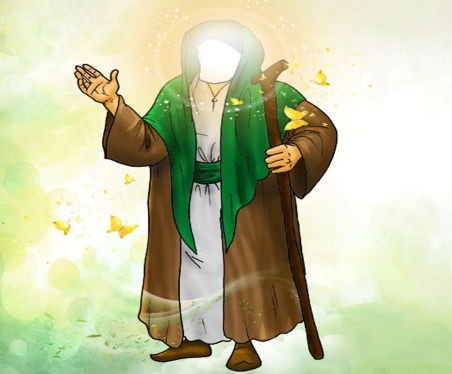 کارگردان وجمع آوری کننده :آرمین سالمدبستان غیر دولتی حکیم نظامی نیشابور
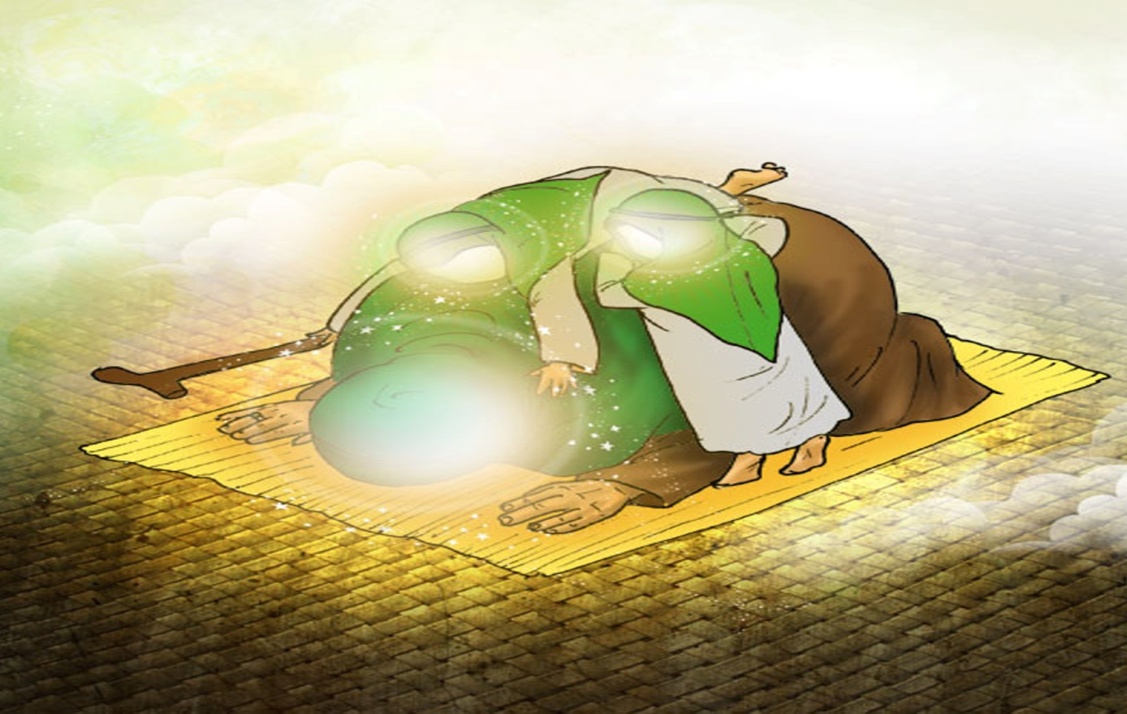